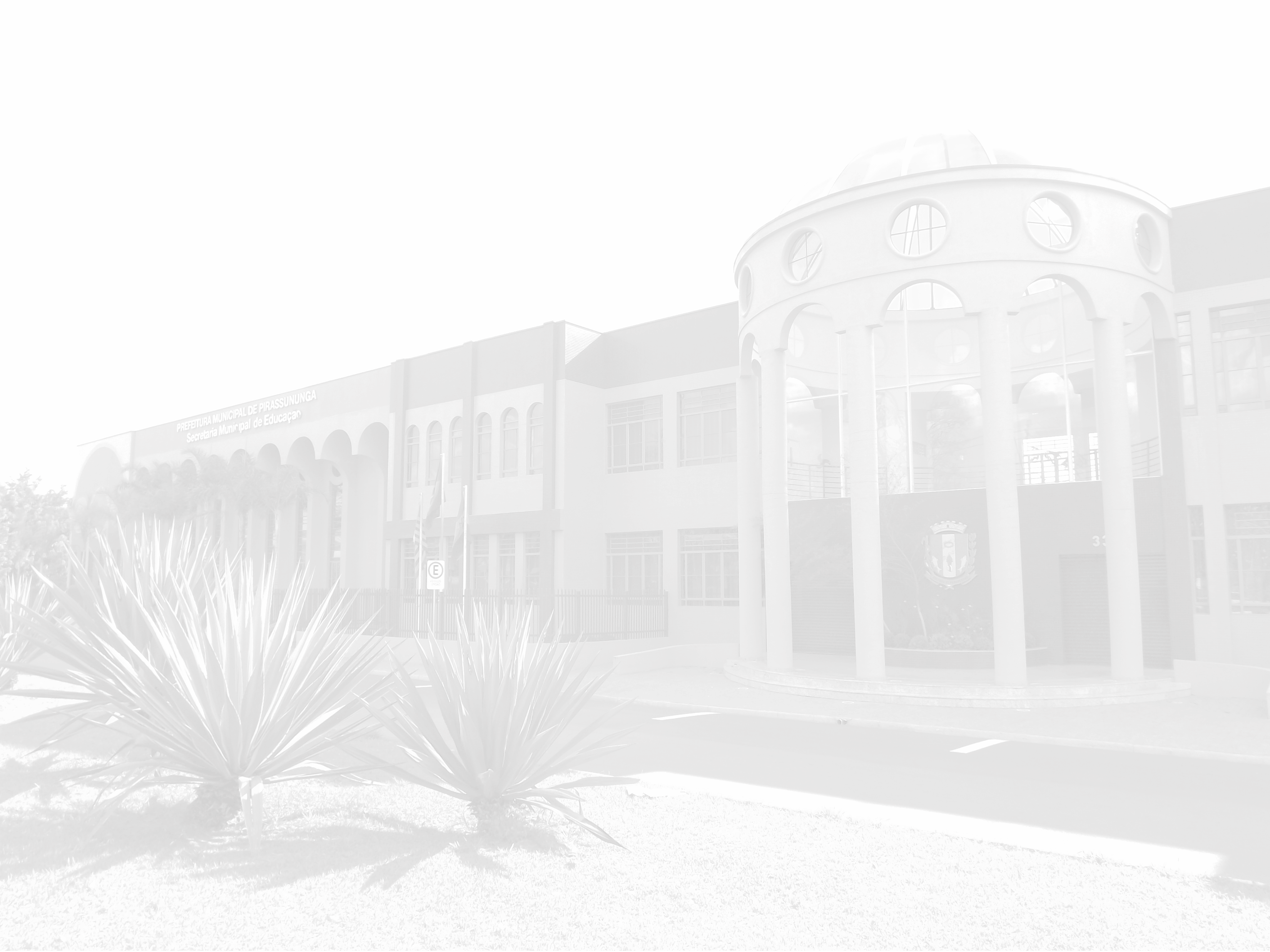 FÓRUM MUNICIPAL DE EDUCAÇÃO
VI CONFERÊNCIA
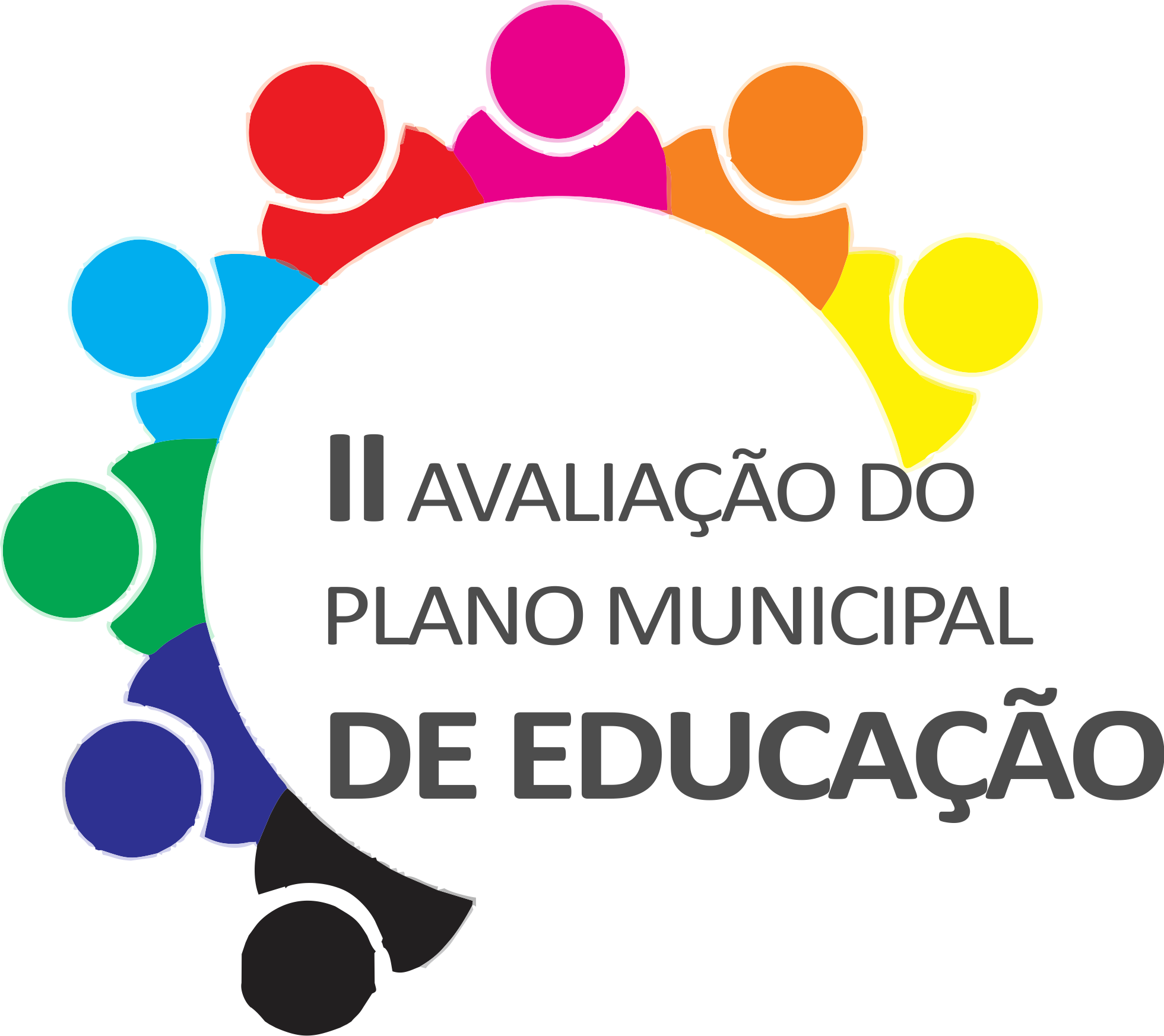 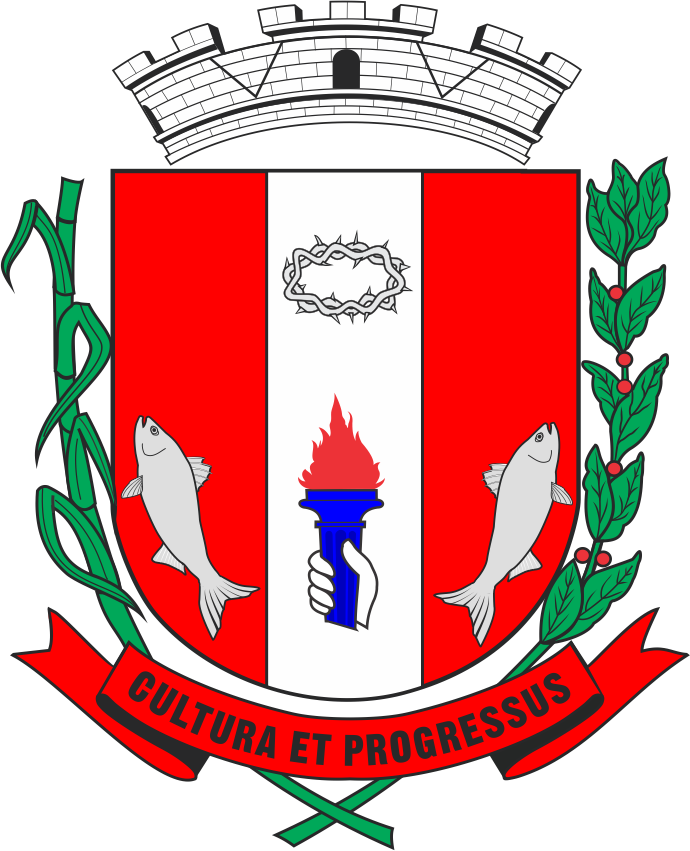 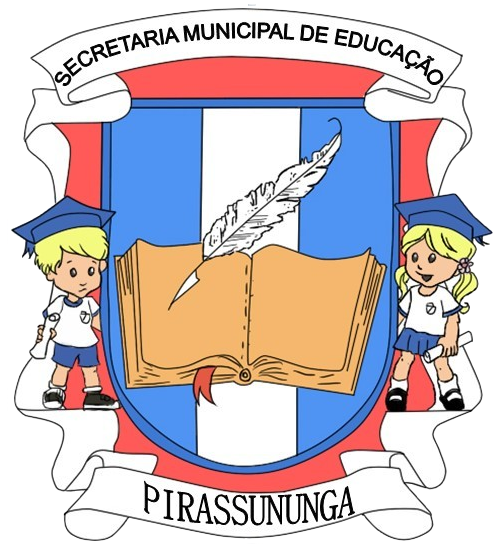 SECRETARIA MUNICIPAL DE
EDUCAÇÃO
PREFEITURA MUNICIPAL DE
PIRASSUNUNGA
Gt – Educação Infantil
DelegadO: RENAN DEVITTO MEIRA
META 1
Universalizar, até 2016, a educação infantil na pré-escola para as crianças de 4 (quatro) a 5 (cinco) anos de idade e ampliar a oferta de educação infantil em creches de forma a atender, no mínimo, 50% (cinquenta por cento) das crianças de até 3 (três) anos até o final da vigência deste PME.
Meta 1
META 1
MANTER
Meta 1
Gt – Ensino Fundamental
DelegadA: ELAINE CRISTINA MARIN SIQUEIRA
META 2
Universalizar o ensino fundamental de 9 (nove) anos para toda a população de 6 (seis) a 14 (quatorze) anos e garantir que pelo menos 95% (noventa e cinco por cento) dos alunos concluam essa etapa na idade recomendada, até o último ano de vigência deste PME.
Meta 2
META 2
Redefinir
Meta 2
Redefinição aprovada
META 5
Alfabetizar todas as crianças, no máximo, até o final do 3º (terceiro) ano do ensino fundamental.
Meta 5
META 5
MANTER
Meta 5
Meta 5 – Estratégia 5
Redefinição aprovada
Texto original
Sugestão de redefinição
Apoiar a alfabetização de crianças do campo e de populações itinerantes, com a produção de materiais didáticos específicos;
Apoiar a alfabetização de crianças do campo e de populações itinerantes, com a utilização do mesmo material didático da rede em questão;
META 6
Oferecer educação em tempo integral em, no mínimo, 50% (cinquenta por cento) das escolas públicas, de forma a atender, pelo menos, 25% (vinte e cinco por cento) dos alunos da educação básica.
Meta 6
META 6
Redefinir
Meta 6
Meta 6
Redefinição aprovada
Gt – Ensino Médio
DelegadA: FÁBIA CRISTINA HILDEBRAND PASTORI
META 3
Universalizar, até 2016, o atendimento escolar para toda a população de 15 (quinze) a 17 (dezessete) anos e elevar, até o final do período de vigência deste PME, a taxa líquida de matrículas no ensino médio para 85% (oitenta e cinco por cento).
Meta 3
META 3
MANTER
Meta 3
META 7
Fomentar e garantir a qualidade da educação básica em todas as etapas e modalidades, com melhoria do fluxo escolar e da aprendizagem de modo a atingir as seguintes médias municipais para o Ideb:
(NR) - Alterado pela Lei Municipal Nº 5.162, de 20 de setembro 2017.
Meta 7
META 7
MANTER
Meta 7
Meta 7 – Estratégia 29
Redefinição aprovada
Texto original
Sugestão de redefinição: Ensino Fundamental
Promover, com especial ênfase, em consonância com as diretrizes do Plano Nacional do Livro e da Leitura, a formação de leitores e leitoras e a capacitação de professores e professoras, bibliotecários e bibliotecárias e agentes da comunidade para atuar como mediadores e mediadoras da leitura, de acordo com a especificidade das diferentes etapas do desenvolvimento e da aprendizagem;
Promover a formação de leitores e a capacitação de professores, bibliotecários e agentes da comunidade para atuar como mediadores da leitura, de acordo com a especificidade das diferentes etapas do desenvolvimento e da aprendizagem;
Meta 7 – Estratégia 30
Redefinição aprovada
Texto original
Sugestão de redefinição: Ensino Fundamental
Participar de programa nacional de formação de professores e professoras e de alunos e alunas para promover e consolidar política de preservação da memória nacional;
Participar de programa nacional de formação de professores e de alunos para promover e consolidar política de preservação da memória nacional;
Meta 7 – Estratégia 31
Redefinição aprovada
Texto original
Sugestão de redefinição: Ensino Médio
Estabelecer políticas de estímulo às escolas que melhorarem o desempenho no IDEB, de modo a valorizar o mérito do corpo docente, da direção e da comunidade escolar.
Estabelecer políticas de estímulo às escolas que melhorarem o desempenho no IDEB, de modo a valorizar o mérito do corpo docente, da direção e da comunidade escolar, bem como políticas de estímulo às escolas que não melhoraram o desempenho, de modo que sejam garantidas condições de valorização para todos os professores, independentemente de seu desempenho.
Gt – Atendimento Educacional Especializado
DelegadA:  FERNANDA FAGUNDES
META 4
Universalizar, para a população de 4 (quatro) a 17 (dezessete) anos com deficiência, transtornos globais do desenvolvimento e altas habilidades ou superdotação, o acesso à educação básica e ao atendimento educacional especializado, preferencialmente na rede regular de ensino, com a garantia de sistema educacional inclusivo, de salas de recursos multifuncionais, classes, escolas ou serviços especializados, públicos ou conveniados.
Meta 4
Meta 4
META 4
MANTER
Meta 4 – Estratégia 2
Redefinição aprovada
Texto original
Sugestão de redefinição
Realizar busca ativa e ofertar atendimento à demanda manifesta pela família de crianças de 0 (zero) a 3 (três) anos com deficiência, transtornos globais do desenvolvimento e altas habilidades ou superdotação em parceria com as instituições comunitárias, confessionais, filantrópicas sem fins lucrativos e com a Secretaria Municipal de Saúde;” (NR) - Alterado pela Lei Municipal Nº 5.162, de 20 de setembro 2017.
Atender à demanda manifesta pela família de crianças de 0 (zero) a 3 (três) anos com deficiência, transtornos globais do desenvolvimento e altas habilidades ou superdotação em parceria com as instituições comunitárias, confessionais, filantrópicas sem fins lucrativos e com a Secretaria Municipal de Saúde.
Gt – Educação de Jovens e Adultos
DelegadA: FÁTIMA GONÇALVES DOS SANTOS DAS DORES
META 8
Elevar a escolaridade média da população de 18 (dezoito) a 29 (vinte e nove) anos, de modo a alcançar, no mínimo, 12 (doze) anos de estudo no último ano de vigência deste Plano, para as populações do campo e dos 25% (vinte e cinco por cento) mais pobres, e igualar a escolaridade média entre negros e não negros declarados à Fundação Instituto Brasileiro de Geografia e Estatística - IBGE.
Meta 8
META 8
MANTER
Meta 8
Meta 8
META 9
Elevar a taxa de alfabetização da população com 15 (quinze) anos ou mais para 98% (noventa e oito por cento), bem como erradicar o analfabetismo absoluto e reduzir em 50% (cinquenta por cento) a taxa de analfabetismo funcional, até o final da vigência deste PME.
Meta 9
META 9
MANTER
Meta 9
Meta 9
Gt – Ensino Profissionalizante
DELEGADA: OLGA ZANINETTI
META 10
Oferecer, no mínimo, 10% (dez por cento) das matrículas de educação de jovens e adultos, nos ensinos fundamental e médio, na forma integrada à educação profissional.” (NR) - Alterado pela Lei Municipal Nº 5.162, de 20 de setembro 2017.
Meta 10
META 10
Redefinir
Meta 10
Redefinição aprovada
Meta 10
Meta 10 – Estratégia 2
Redefinição reprovada
Texto original
Sugestão de redefinição:Ensino Profissionalizante
Fomentar a integração da educação de jovens e adultos com a educação profissional, em cursos planejados de acordo com as necessidades e as potencialidades locais, além das especificidades das populações itinerantes e do campo, inclusive na modalidade de educação a distância.  (NR) - Alterado pela Lei Municipal Nº 5.162, de 20 de setembro 2017.
Fomentar a integração da educação de jovens e adultos com a educação profissional, em cursos planejados de acordo com as necessidades e as potencialidades locais, além das especificidades das populações itinerantes e do campo
Meta 10 – Estratégia 9
Redefinição aprovada
Texto original
Sugestão de redefinição:Ensino Profissionalizante
Apropriar-se dos mecanismos de reconhecimento de saberes dos jovens e adultos trabalhadores, a serem considerados na articulação curricular dos cursos de formação inicial e continuada e dos cursos técnicos de nível médio.
Articular o currículo dos cursos de formação inicial e continuada dos cursos técnicos de nível médio de forma a considerar os saberes dos jovens e adultos trabalhadores, de forma a garantir a aplicação do conhecimento no mercado de trabalho.
META 11
Cooperar para a expansão das matrículas da educação profissional técnica de nível médio.
Meta 11
META 11
MANTER
Meta 11
Gt – Ensino Superior
DelegadA:  Katherine Cortiana Fagundes
META 12
Cooperar com as instituições públicas e estabelecer parcerias com as instituições privadas, de ensino superior, visando à ampliação da oferta de vagas neste nível de ensino, no município. (NR) - Alterado pela Lei Municipal Nº 5.162, de 20 de setembro 2017.
Meta 12
META 12
MANTER
Meta 12
Meta 12 – Estratégias 8 E 9
Redefinição aprovada
Texto original
Sugestão de redefinição
12.8) Integrar-se a estudos e pesquisas que analisem a necessidade de articulação entre formação, currículo, pesquisa e mundo do trabalho, considerando as necessidades econômicas, sociais e culturais do município;12.9) Mapear a demanda e fomentar a oferta de formação de pessoal de nível superior, destacadamente a que se refere à formação nas áreas relativas às necessidades de desenvolvimento do município, à inovação tecnológica e à melhoria da qualidade da educação básica;
12.8) Mapear a demanda e fomentar a oferta de formação de pessoal de nível superior, destacadamente a que se refere à formação nas áreas relativas às necessidades de desenvolvimento do munícipio, à inovação tecnológica e à melhoria da qualidade da educação básica, considerando, inclusive a integração a estudos e pesquisas que analisem a necessidade de articulação entre formação, currículo, pesquisa e mundo do trabalho

12.9) EXCLUIR
Gt – Magistério
DelegadA:  VANIA DE SOUZA FARIA
META 13
Colaborar com a União e o Estado para garantir a execução da política nacional de formação dos profissionais da educação de que tratam os incisos I, II e III do caput do art. 61 da Lei no 9.394, de 20 de dezembro de 1996, assegurado que todos os professores e as professoras da educação básica possuam formação específica de nível superior, obtida em curso de licenciatura na área de conhecimento em que atuam.
Meta 13
META 13
MANTER
Meta 13
META 14
Fomentar e viabilizar a formação de professores da educação básica, em nível de pós-graduação e garantir a todos os profissionais da educação básica formação continuada em sua área de atuação, considerando as necessidades, demandas e contextualizações dos sistemas de ensino. (NR) - Alterado pela Lei Municipal Nº 5.162, de 20 de setembro 2017.
Meta 14
META 14
MANTER
Meta 14
Meta 14
META 15
Valorizar os profissionais do magistério das redes públicas de educação básica de forma a equiparar seu rendimento médio ao dos demais profissionais com escolaridade equivalente, até o final do sexto ano de vigência deste PNE.
Meta 15
META 15
MANTER
Meta 15
META 16
Assegurar, no prazo de 2 (dois) anos, a revisão de plano de carreira para os  profissionais da educação básica da rede municipal de ensino, e ainda, ofertar cooperação técnica às instituições privadas de educação básica para instituição ou revisão de plano de carreira de seus profissionais, em qualquer caso, tomando como referência o piso salarial nacional profissional, definido em lei federal, nos termos do inciso VIII do art. 206 da Constituição Federal.
Meta 16
META 16
MANTER
Meta 16
Gt – Gestão e Financiamento da Educação
DelegadA: TATIANE REGINA DOS SANTOS
META 17
Assegurar condições, em mesmo prazo previsto pelo PNE, para a efetivação da gestão democrática da educação, considerando critérios técnicos de mérito e desempenho, bem como consulta pública à comunidade escolar e à sociedade civil organizada, no âmbito da educação pública, prevendo apoio técnico da União para tanto. (NR) - Alterado pela Lei Municipal Nº 5.162, de 20 de setembro 2017.
Meta 17
META 17
MANTER
Meta 17
META 18
Redefinir o investimento público na educação pública municipal em face da ampliação das transferências previstas no PNE (Meta 20).
Meta 18
META 18
MANTER
Meta 18
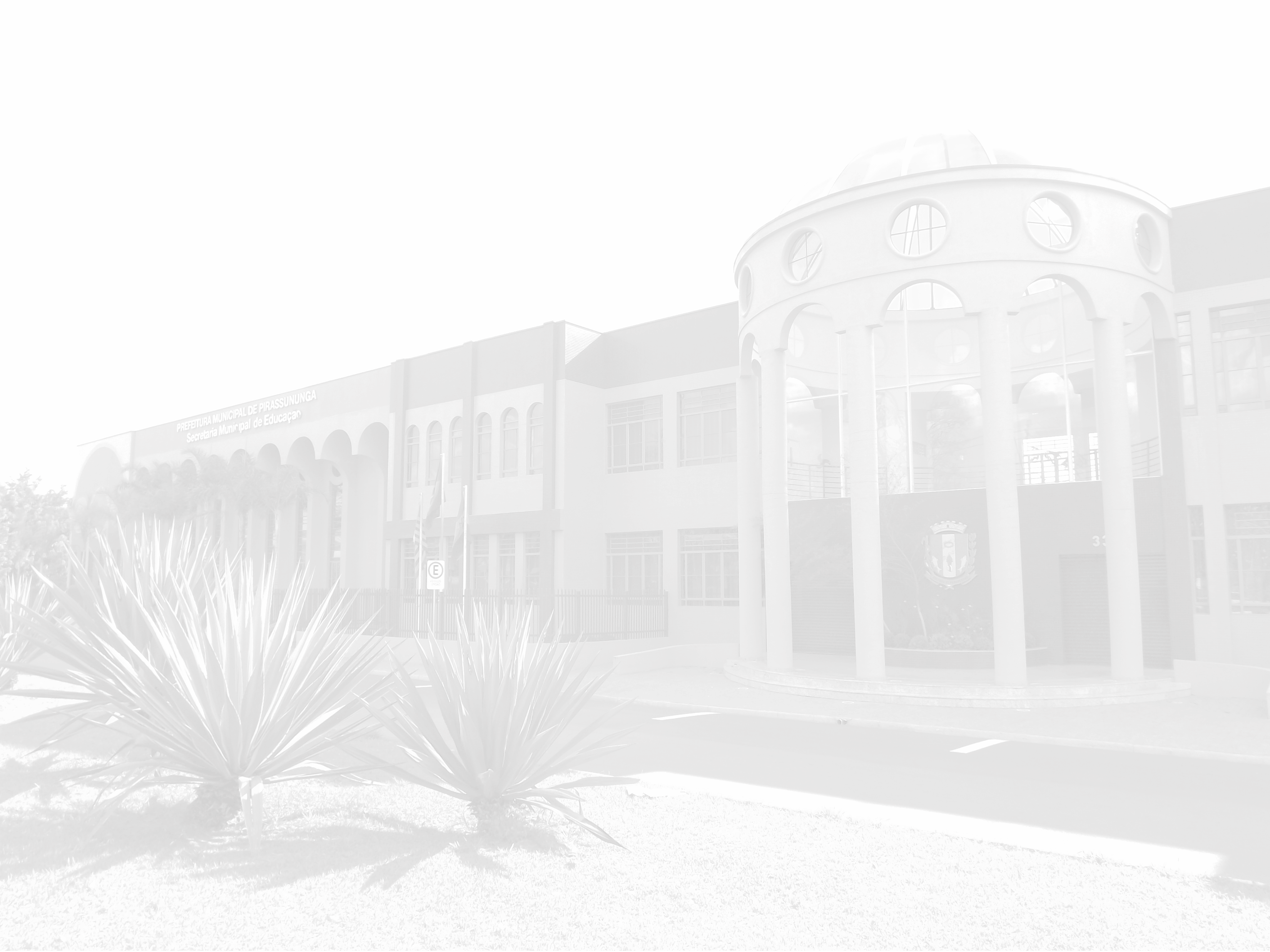 FÓRUM MUNICIPAL DE EDUCAÇÃO
VI CONFERÊNCIA
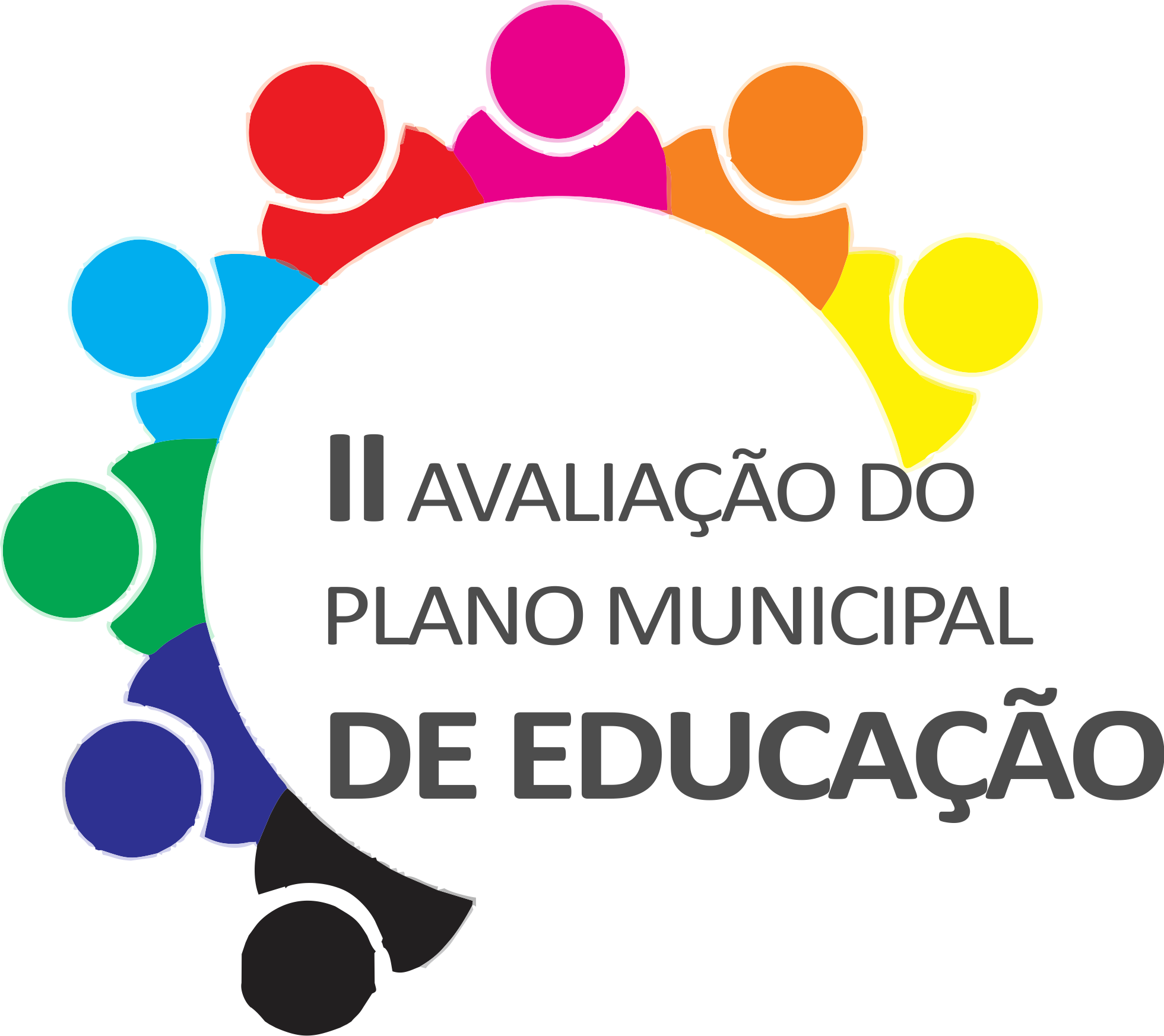 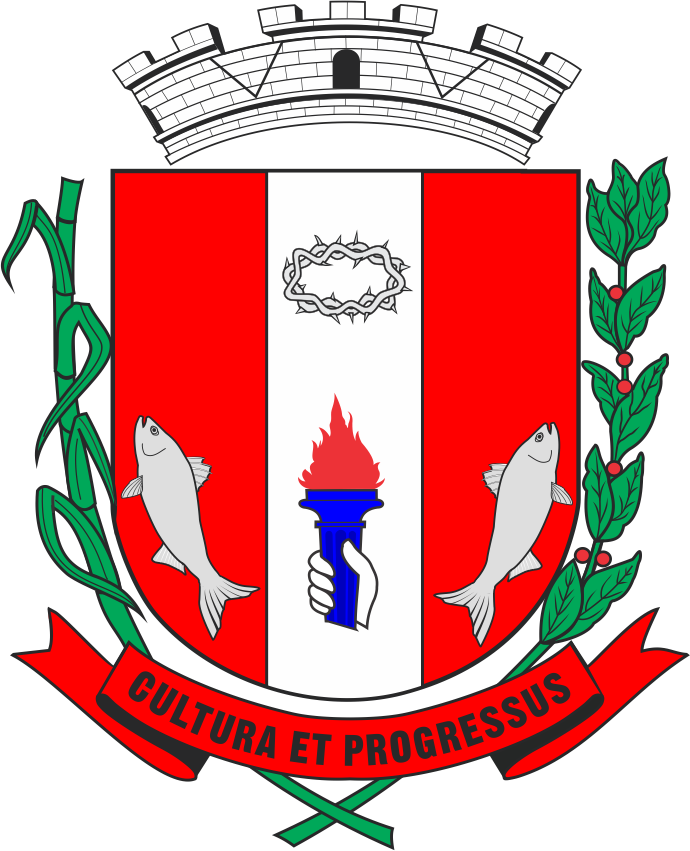 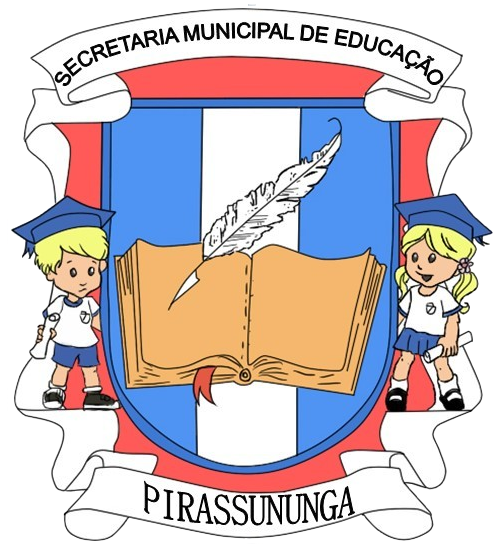 SECRETARIA MUNICIPAL DE
EDUCAÇÃO
PREFEITURA MUNICIPAL DE
PIRASSUNUNGA